Victor’s talk   
     http://smat.epfl.ch/victor/

Panaretos, V.M. & Tavakoli, S. (2012).Cramér-Karhunen-Loève Representation and Harmonic Principal Component Analysis of Functional Time Series. Technical Report #03-12, November 2012, Chair of Mathematical Statistics, EPFL. (Invited contribution to a special issue of Stochastic Processes and their Applications -- Under review).
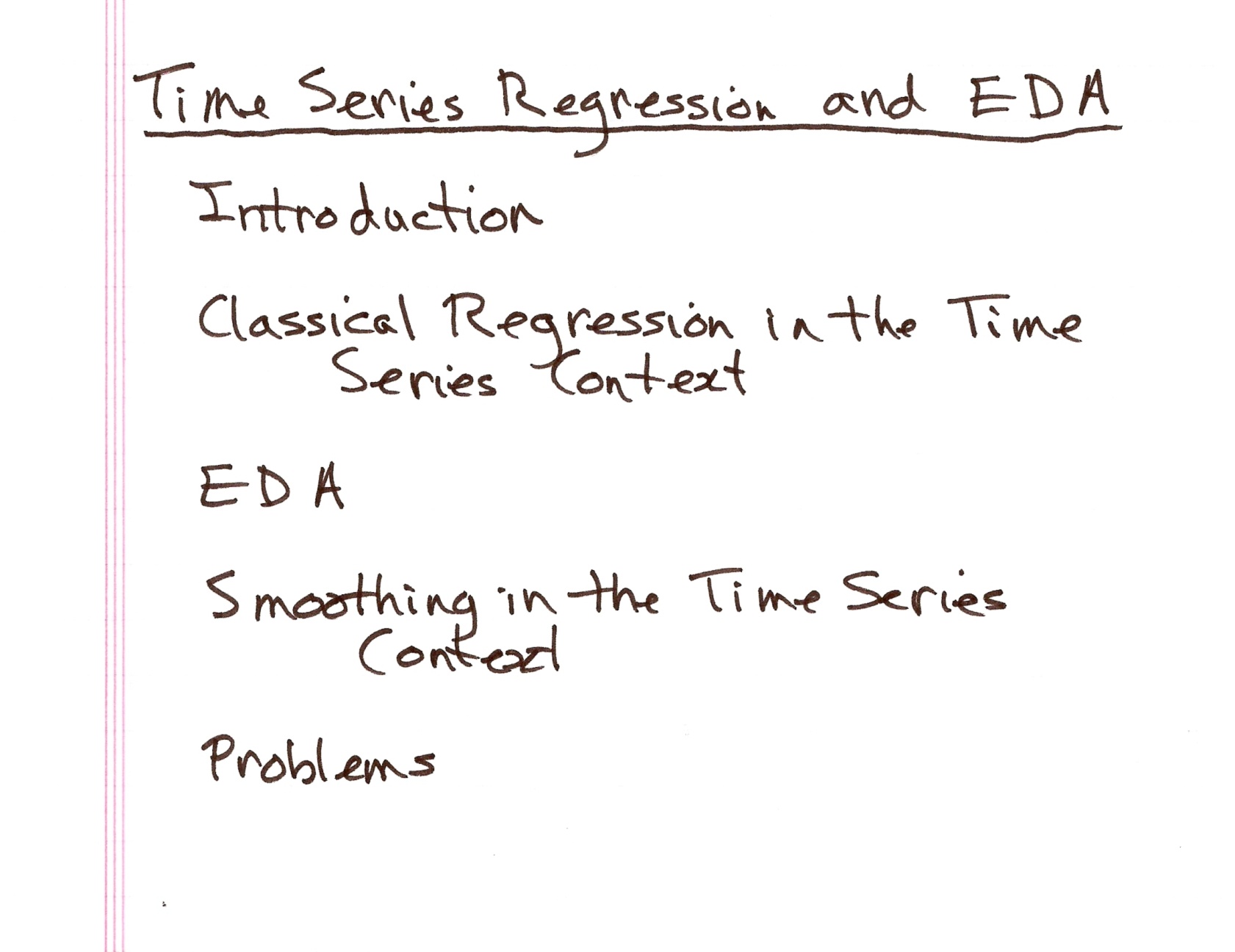 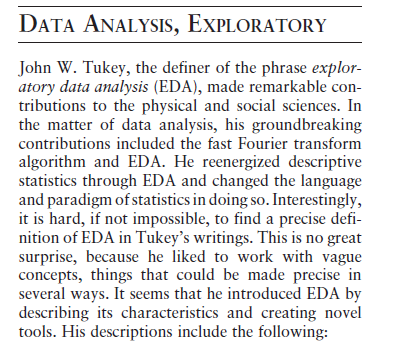 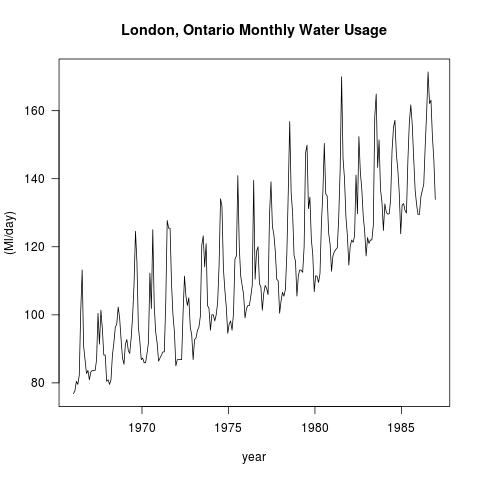 α + β t + γ cos 2 π t / 12 + δ sin 2 π t /12
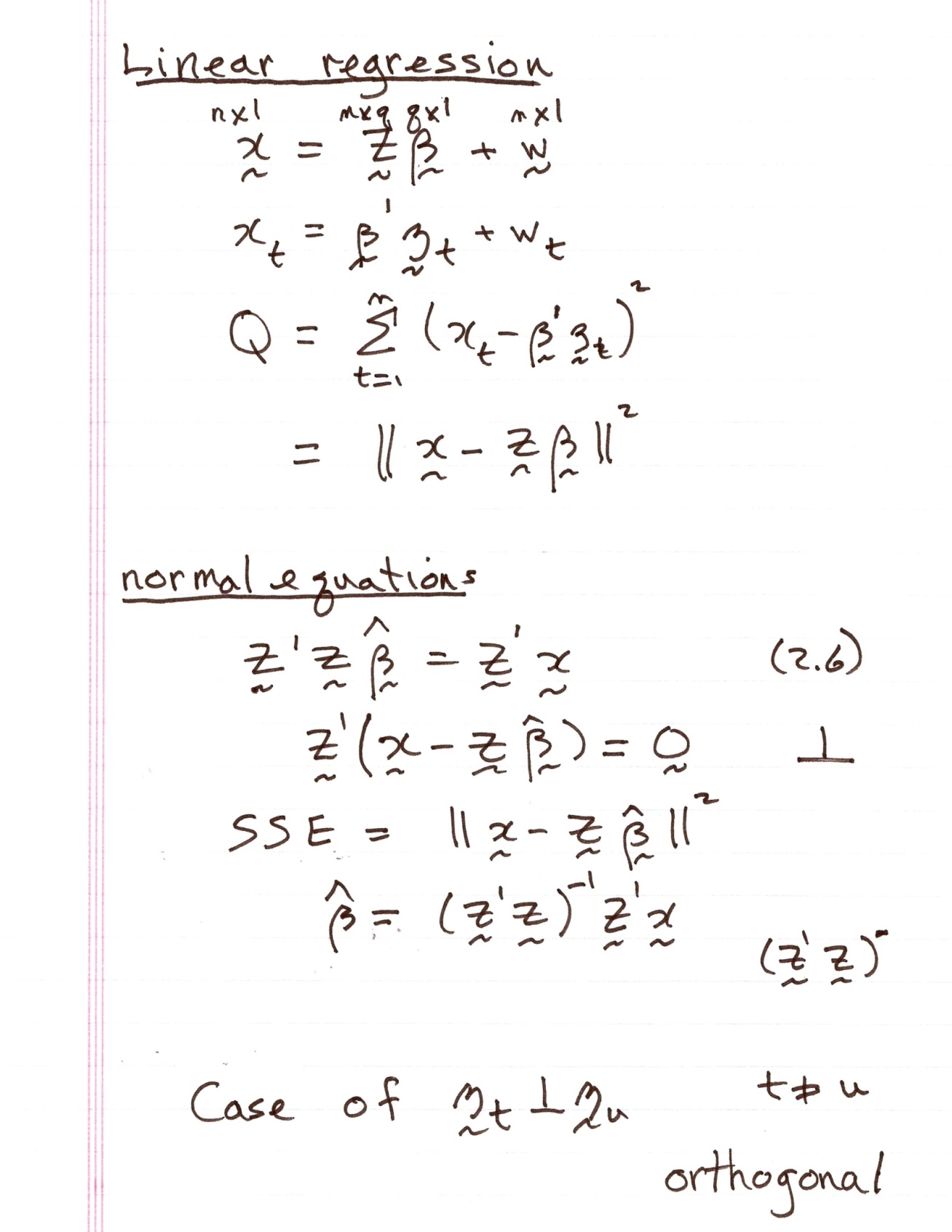 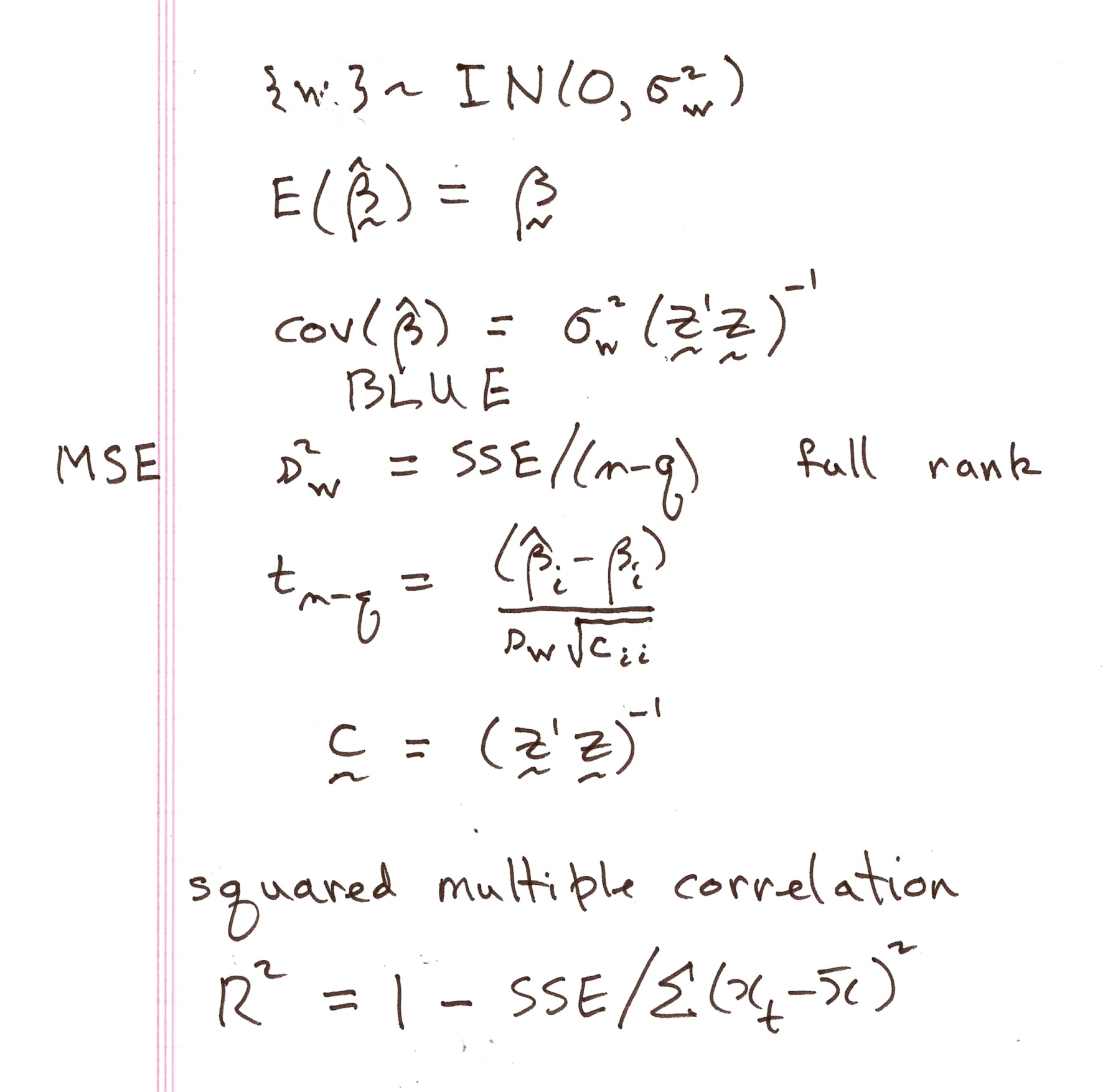 ANOVA table
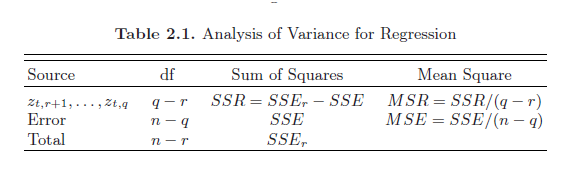 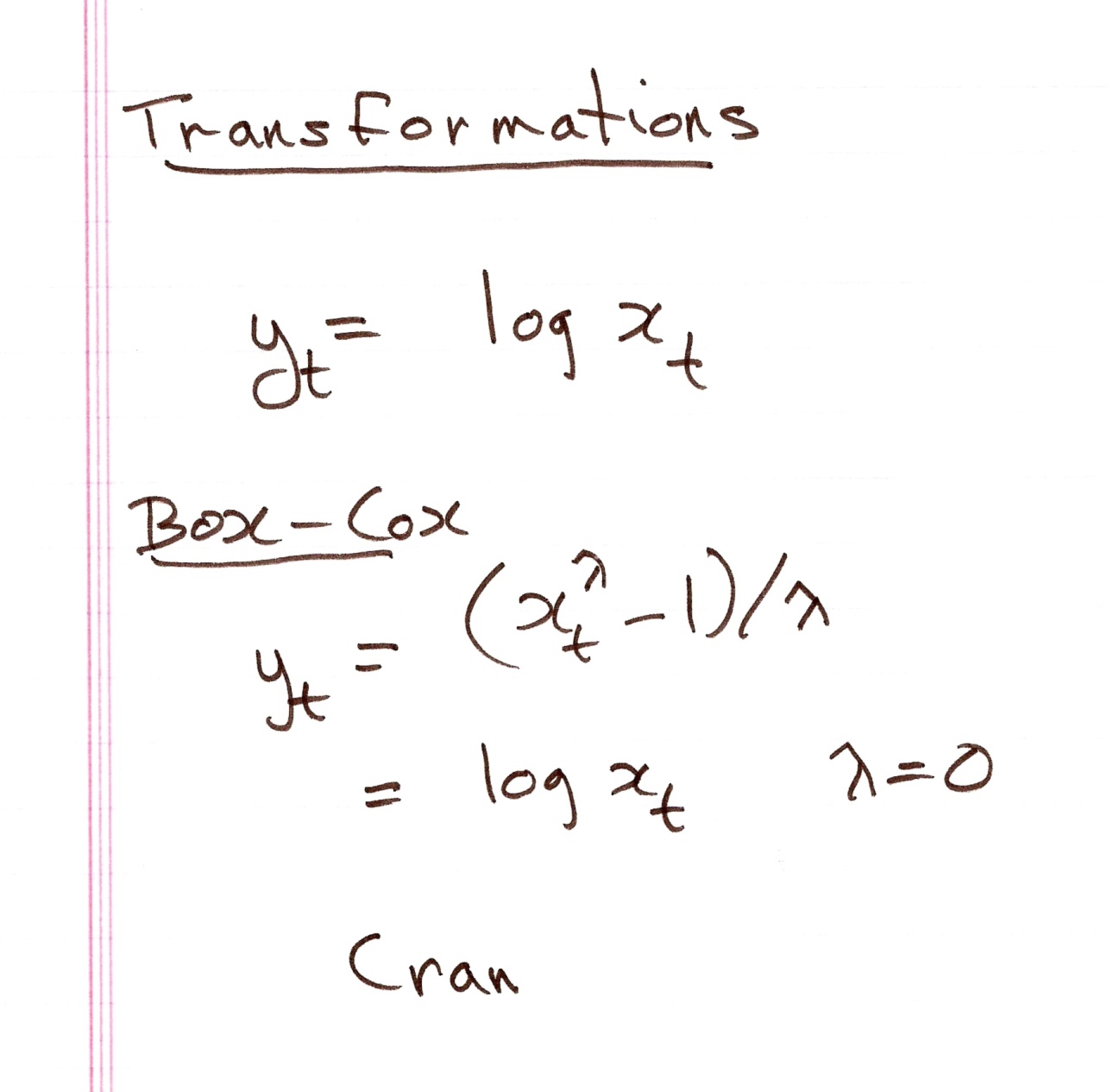 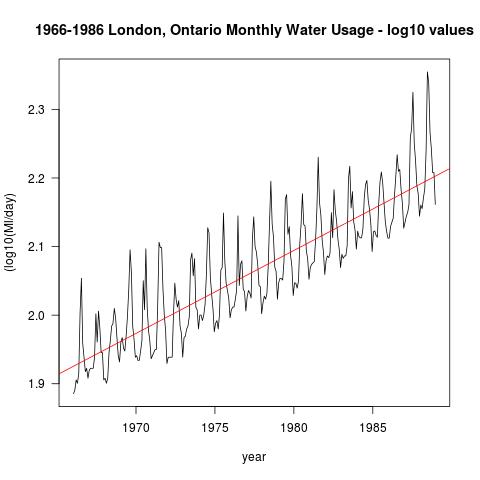 anova(junk1)				(Intercept)        xaxis
Analysis of Variance Table			 21.84923      0.01209
Response: log10(junk)
           Df  Sum Sq Mean Sq F value    Pr(>F)
xaxis       1 1.77919 1.77919  811.16 < 2.2e-16 ***
Residuals 274 0.60099 0.00219
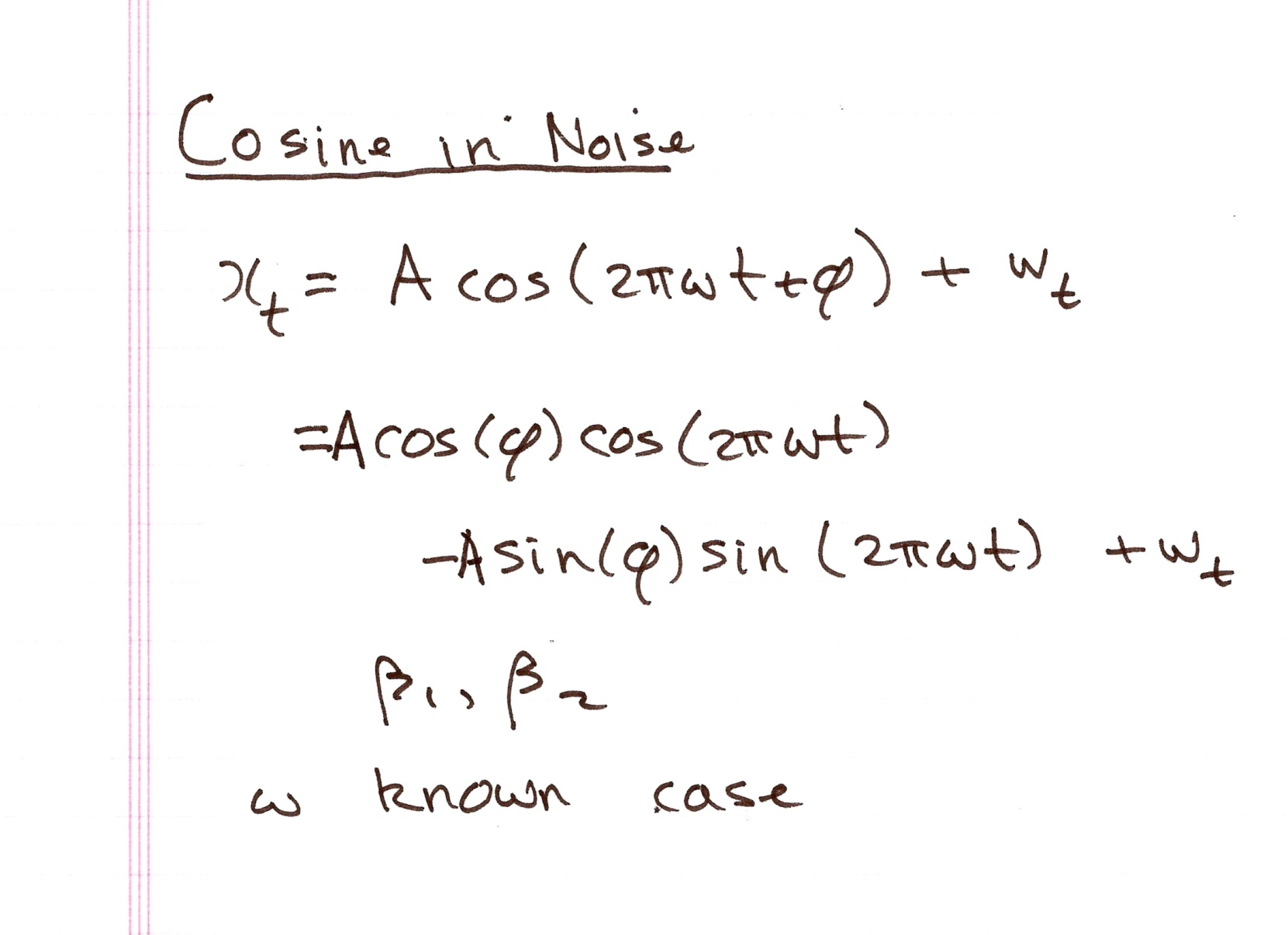 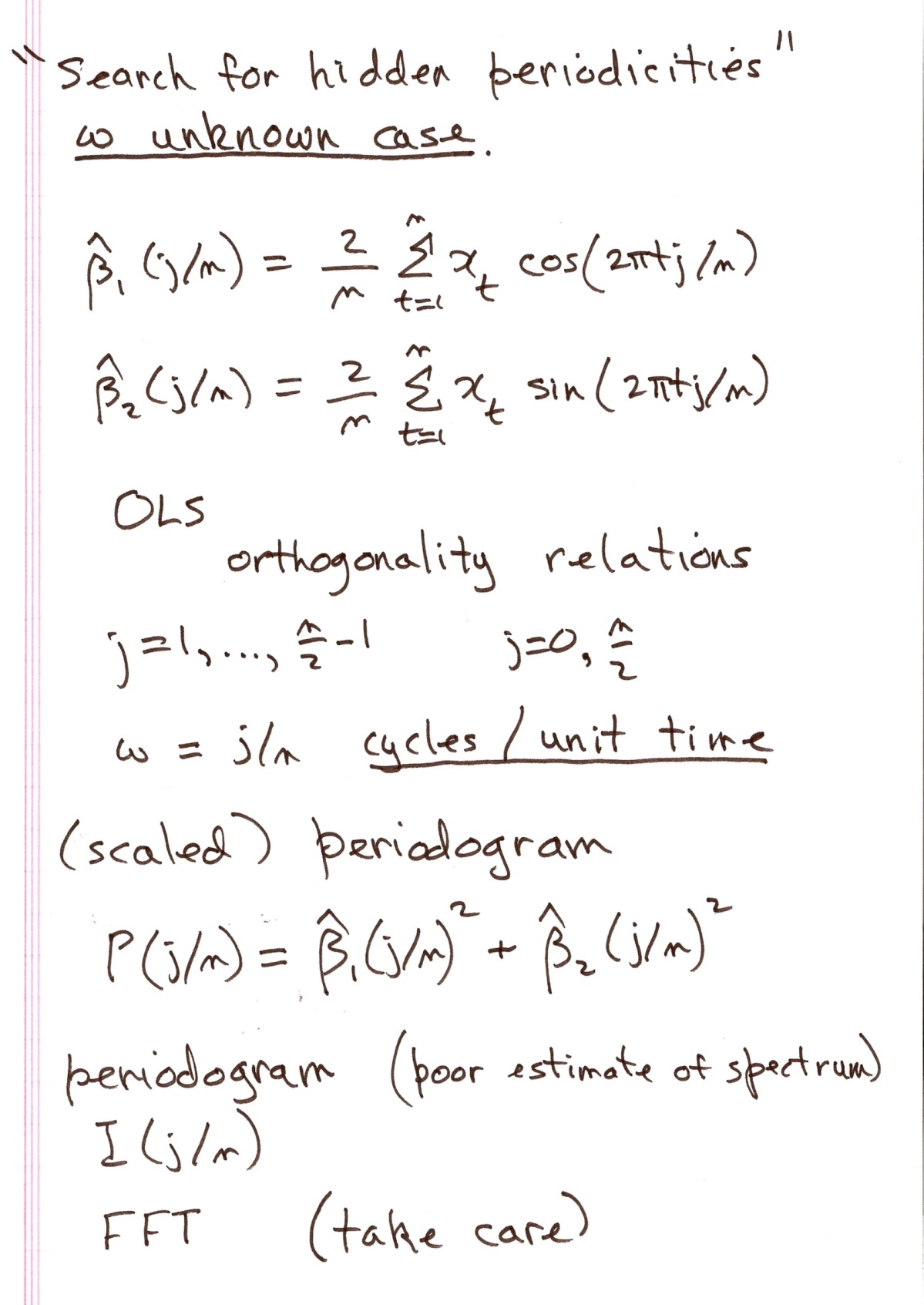 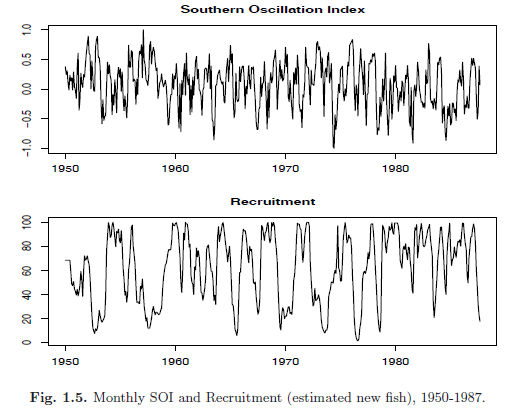 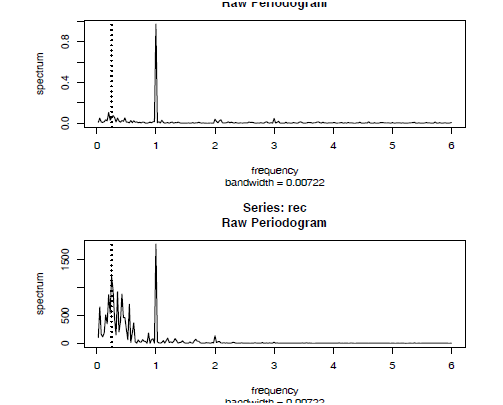 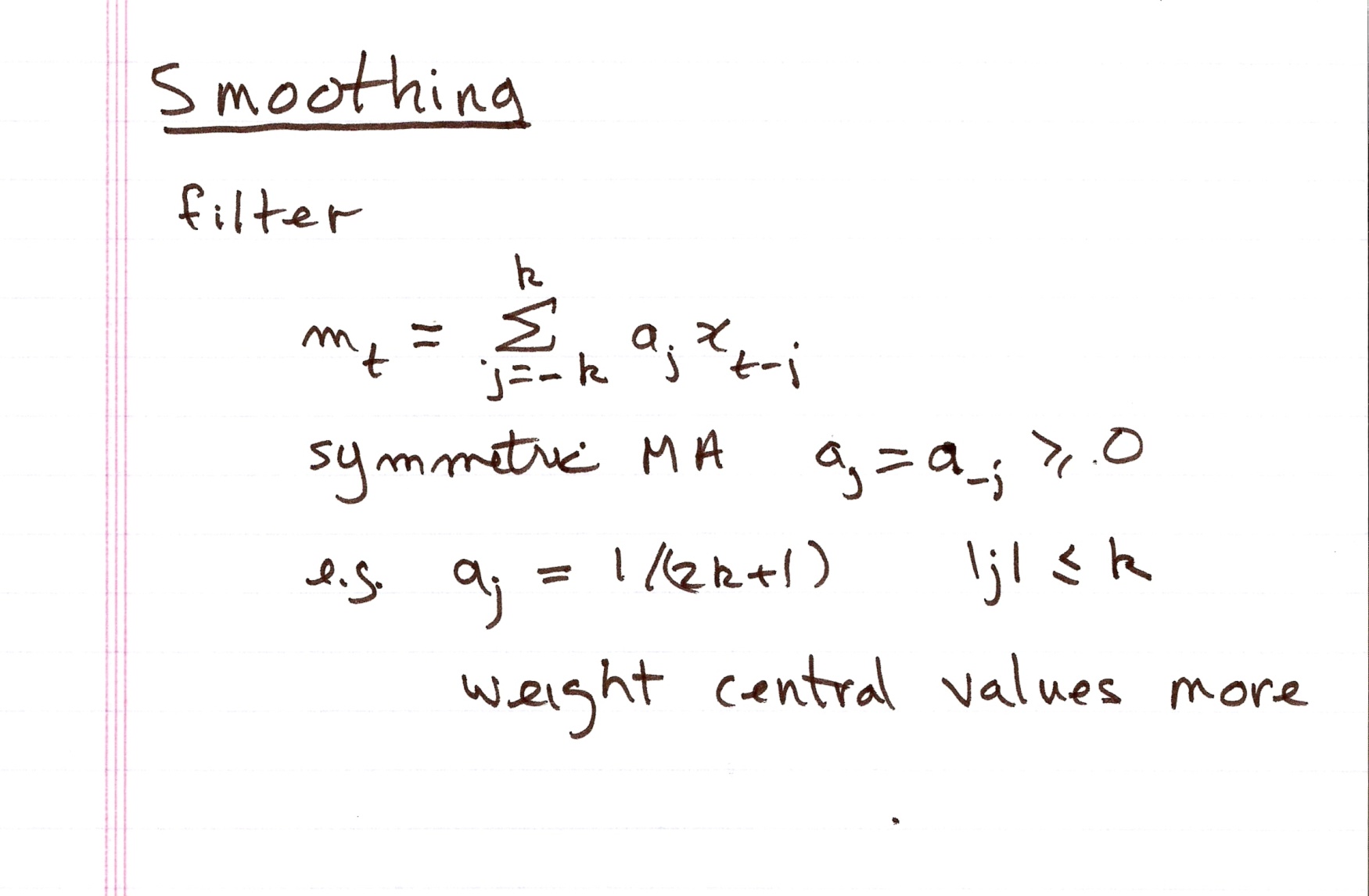 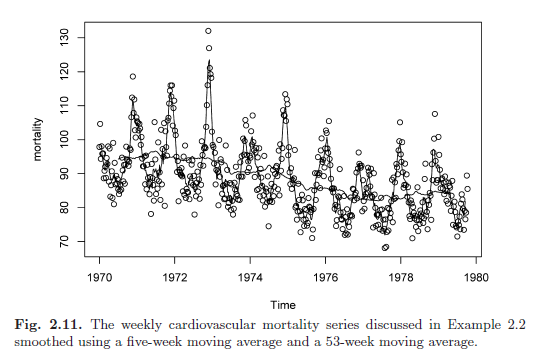 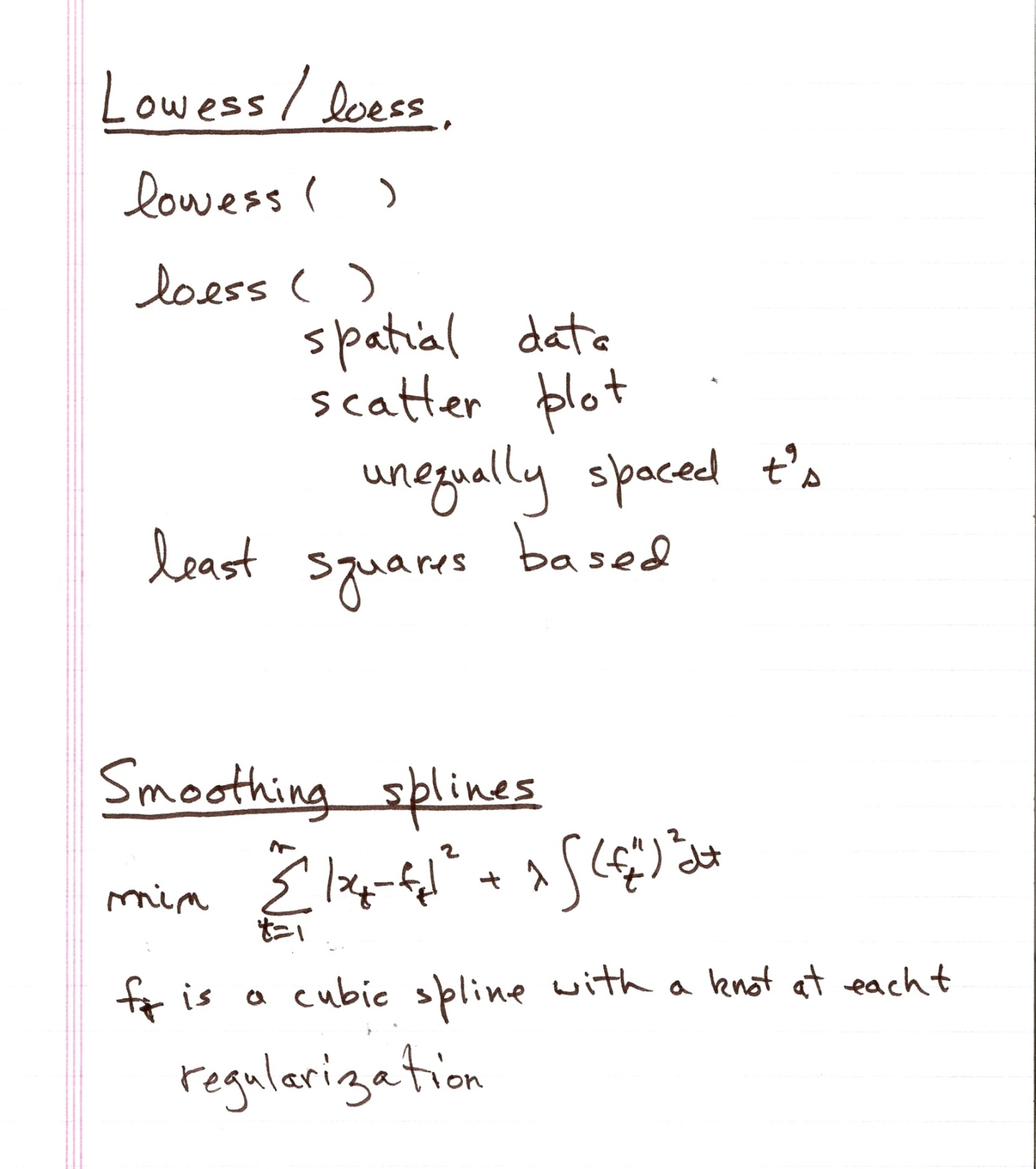 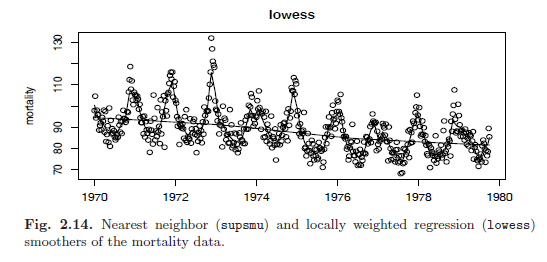 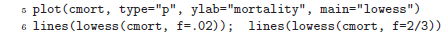 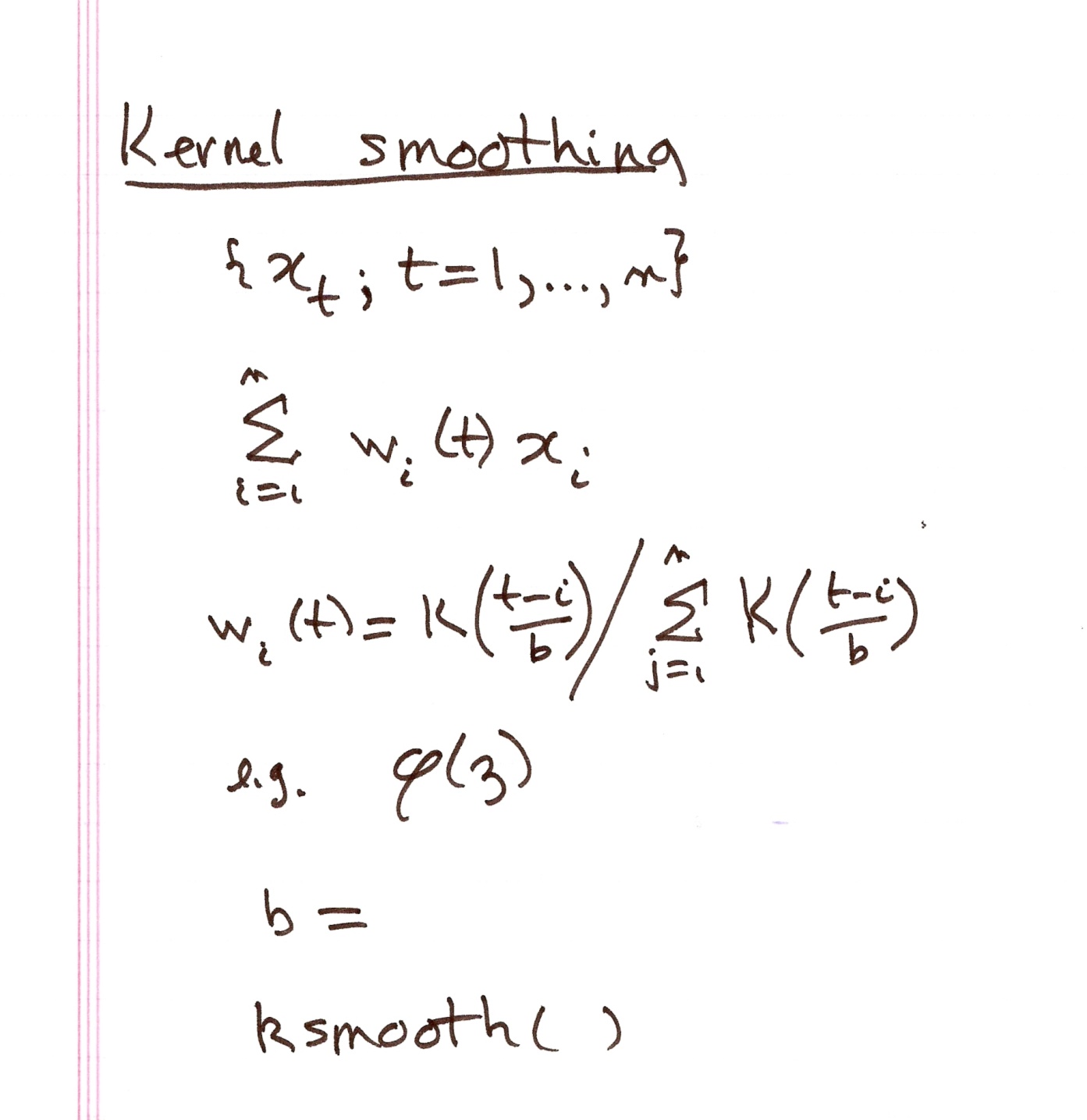 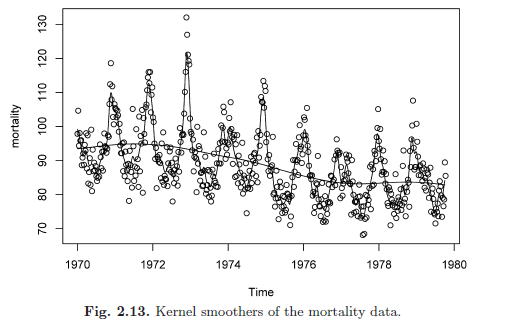 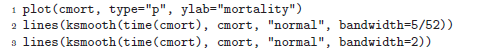 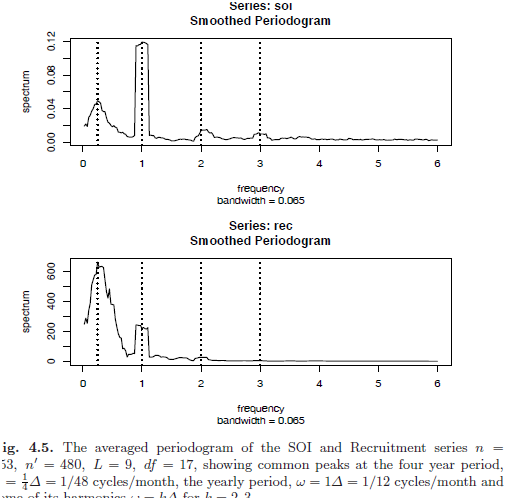 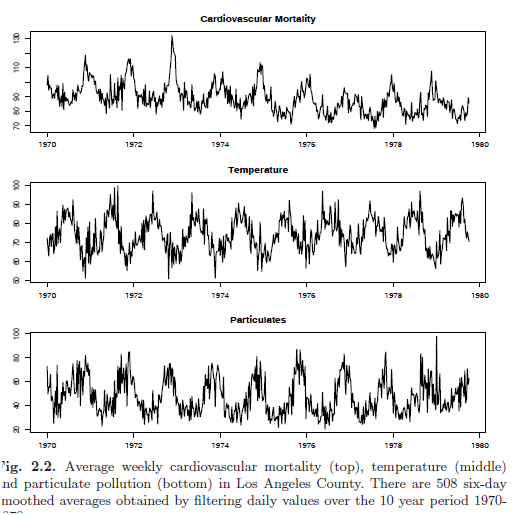 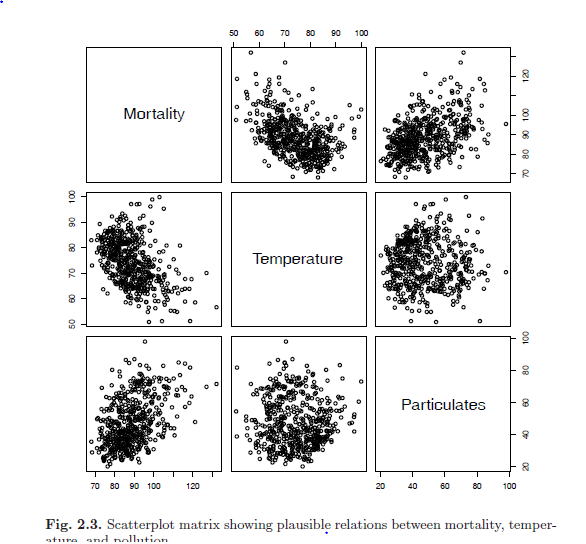 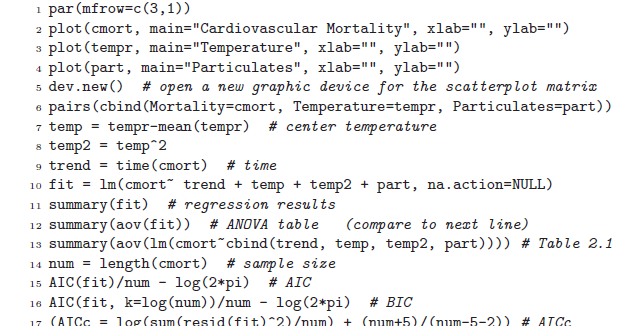 Classical regression
Response: cardiovascular mortality
Explanatories: temperature, particulates
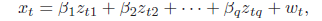 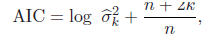 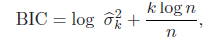 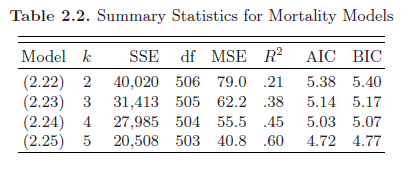 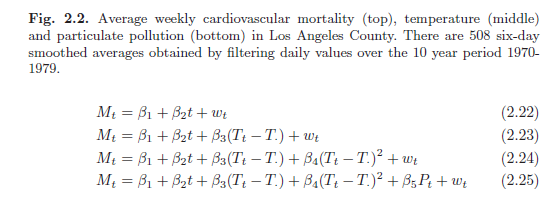 Lag.plot     S_t = _1 + _2 S{t-l} + w_t
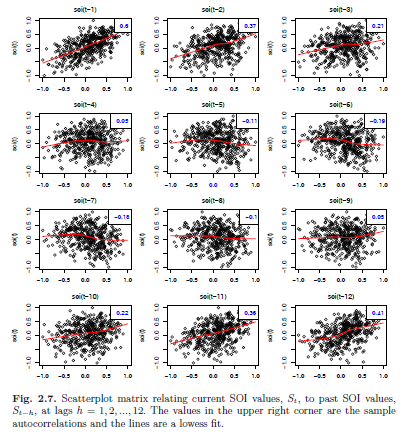 Detrending plus algebra

     Difference  operator

           x_t = x_t – x_{t-1}

      Backshift operator

        Bx_t = x_{t-1}

        x_t = (1 – B)x_t

         B^k x_t  = x_{t-k}

         ^3 = (1-B)^3 = 1 – 3B +3B^2 – B^3
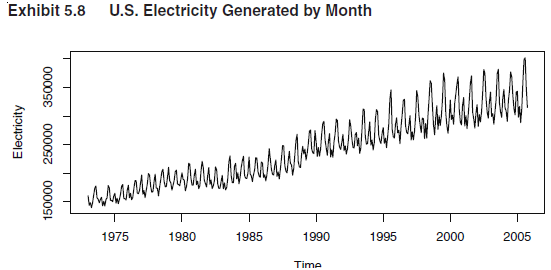 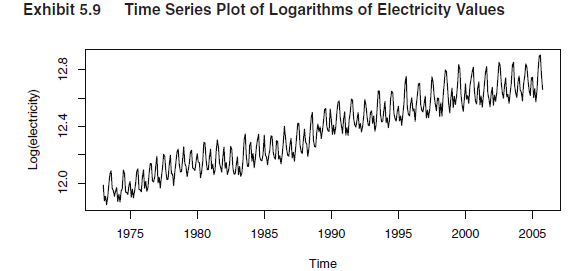 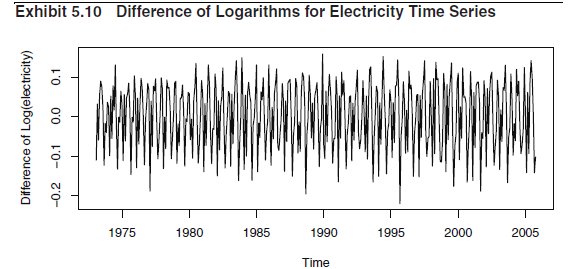 “return” = (x_t – x_{t-1])/x_{t-1}

  log x_t = log(x_t/x_{t-1})   return
Appendix B
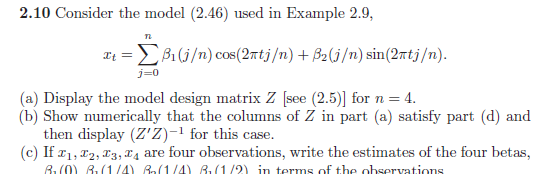 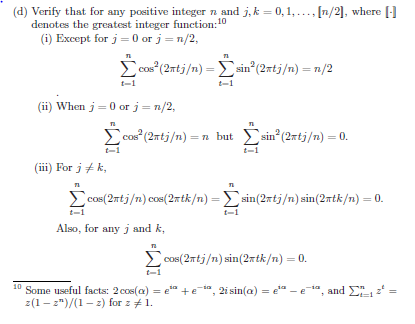